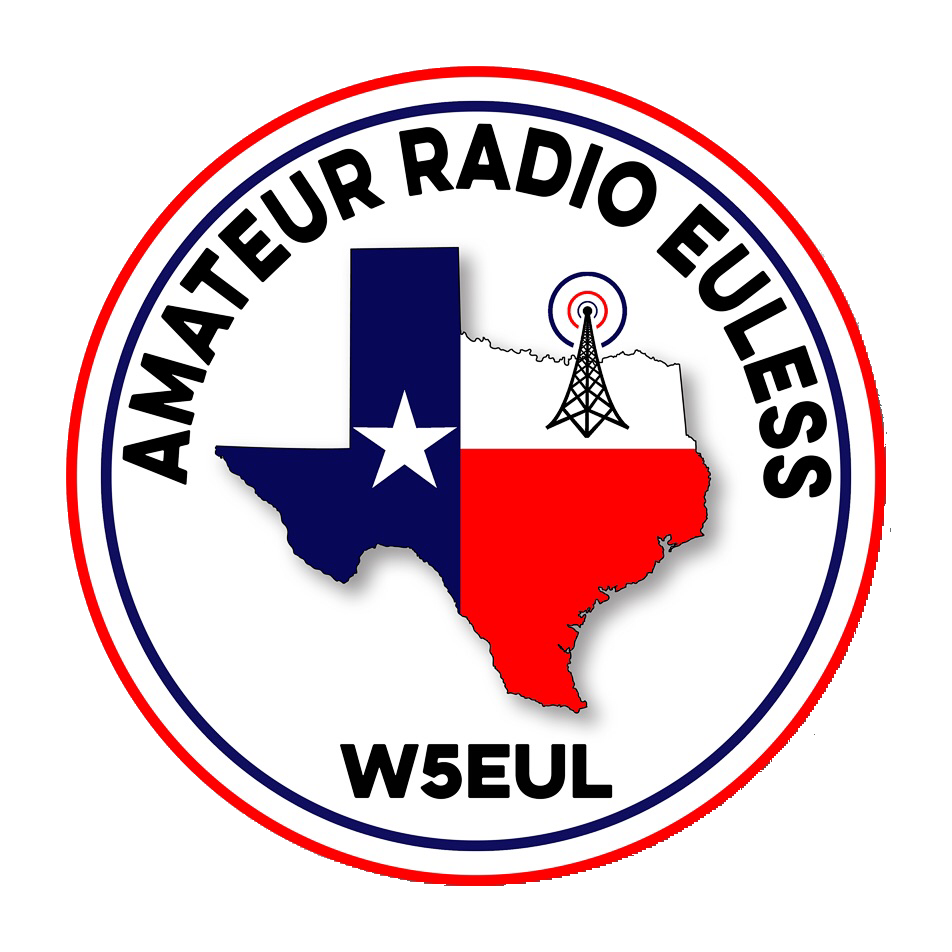 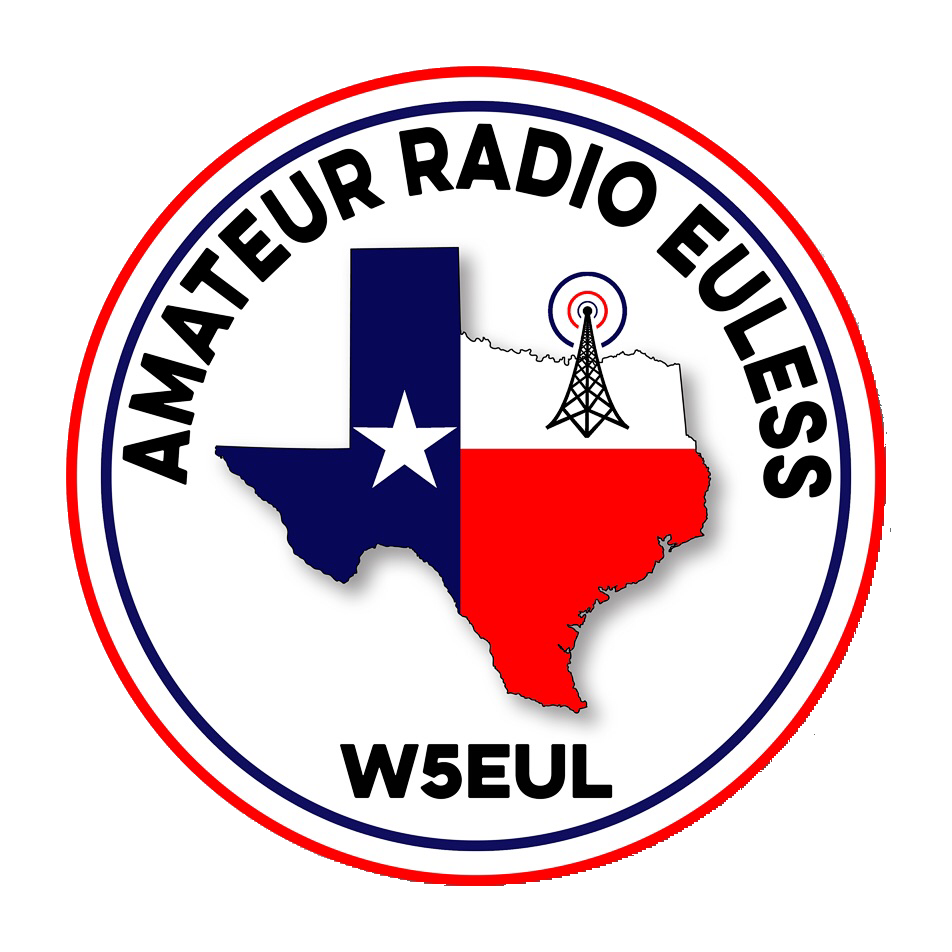 May 10, 2023
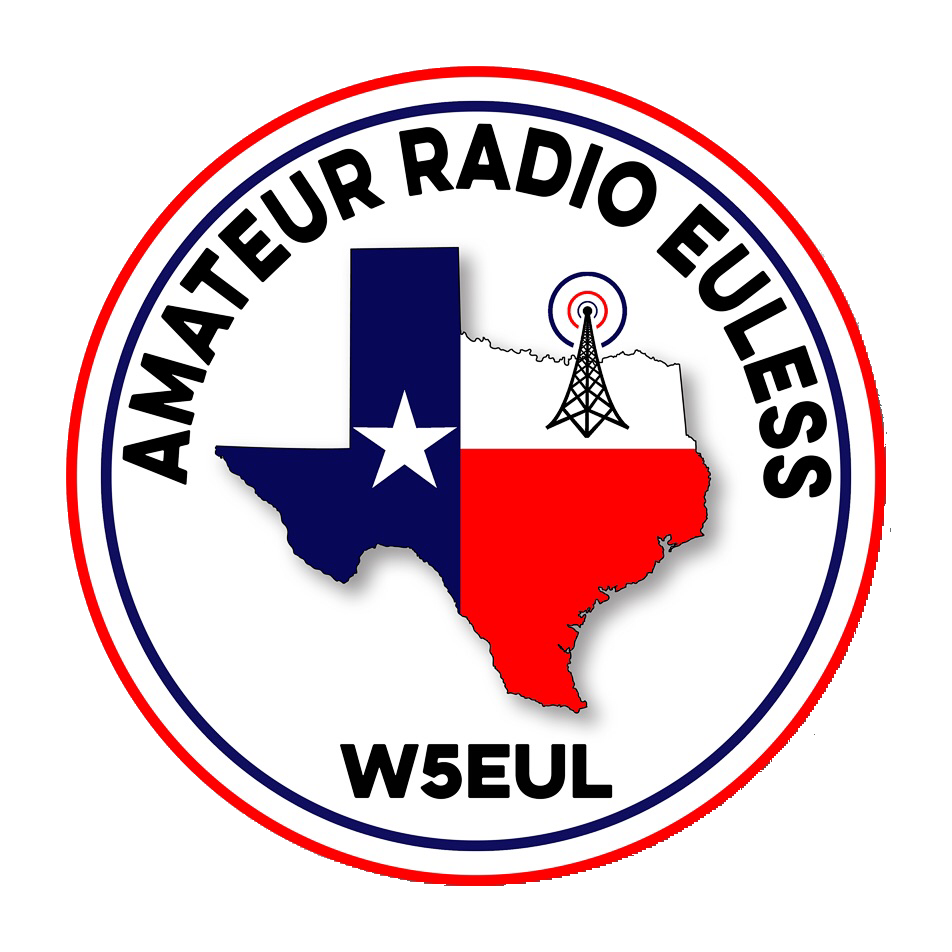 Introductions
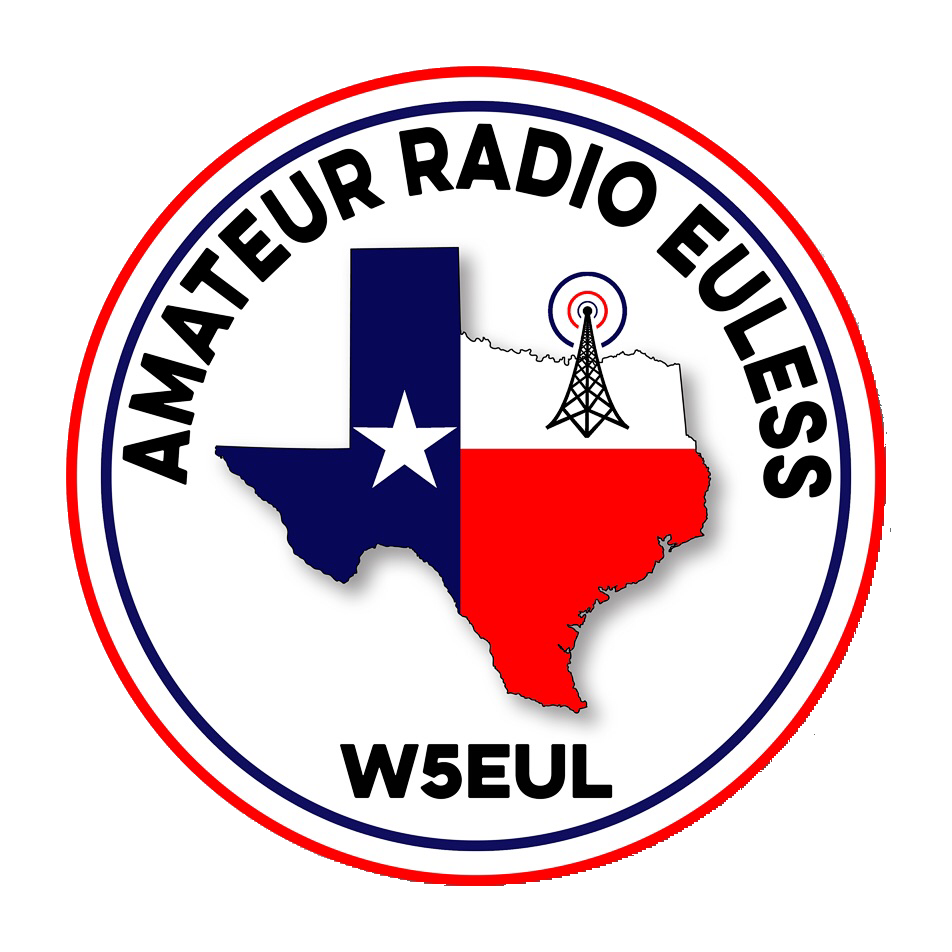 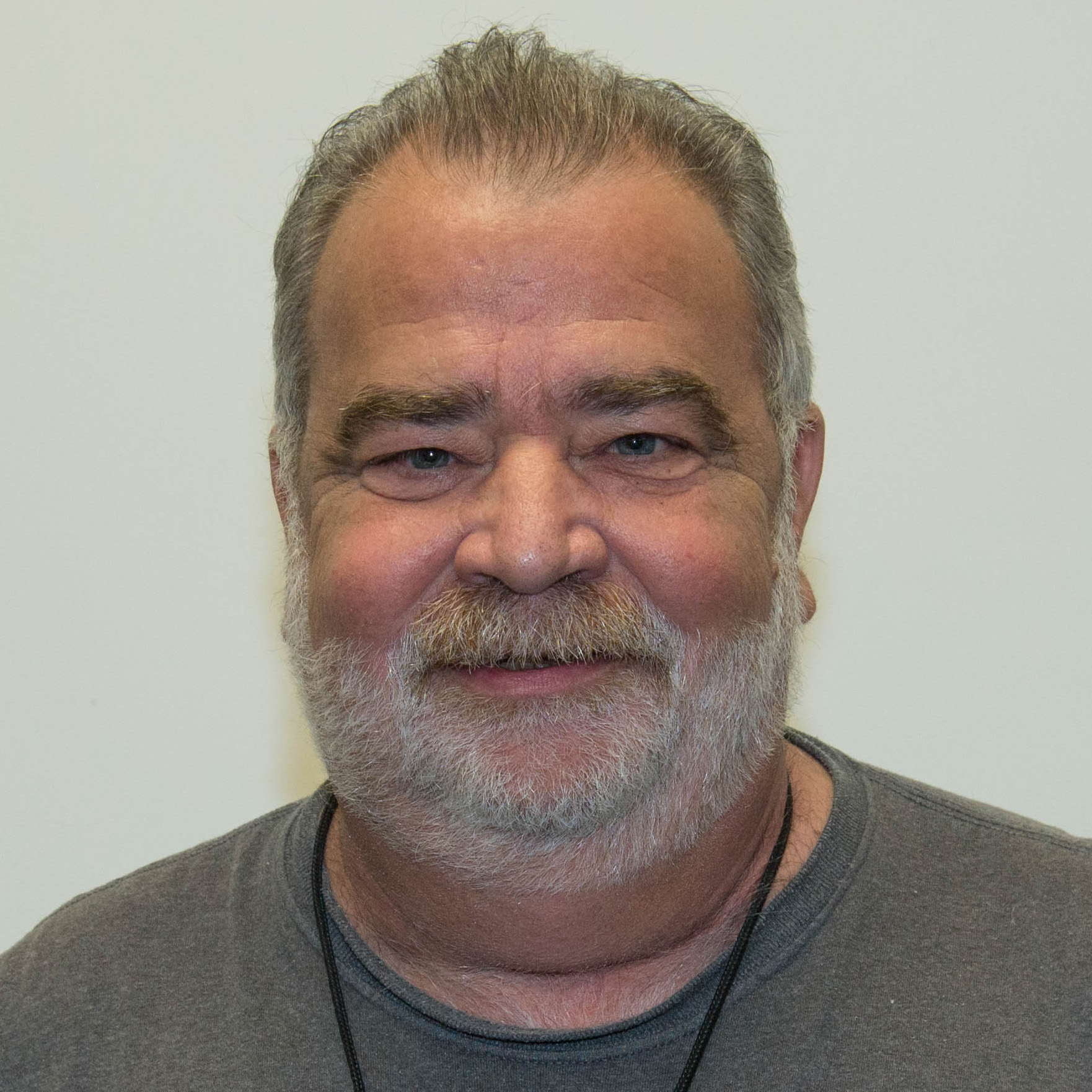 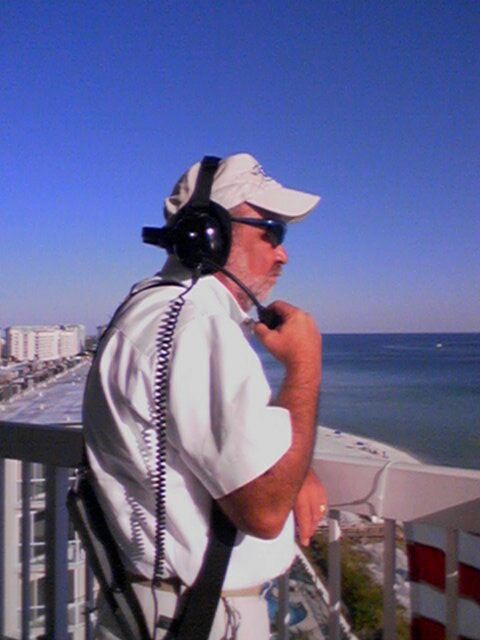 John Brunner KG5VTT
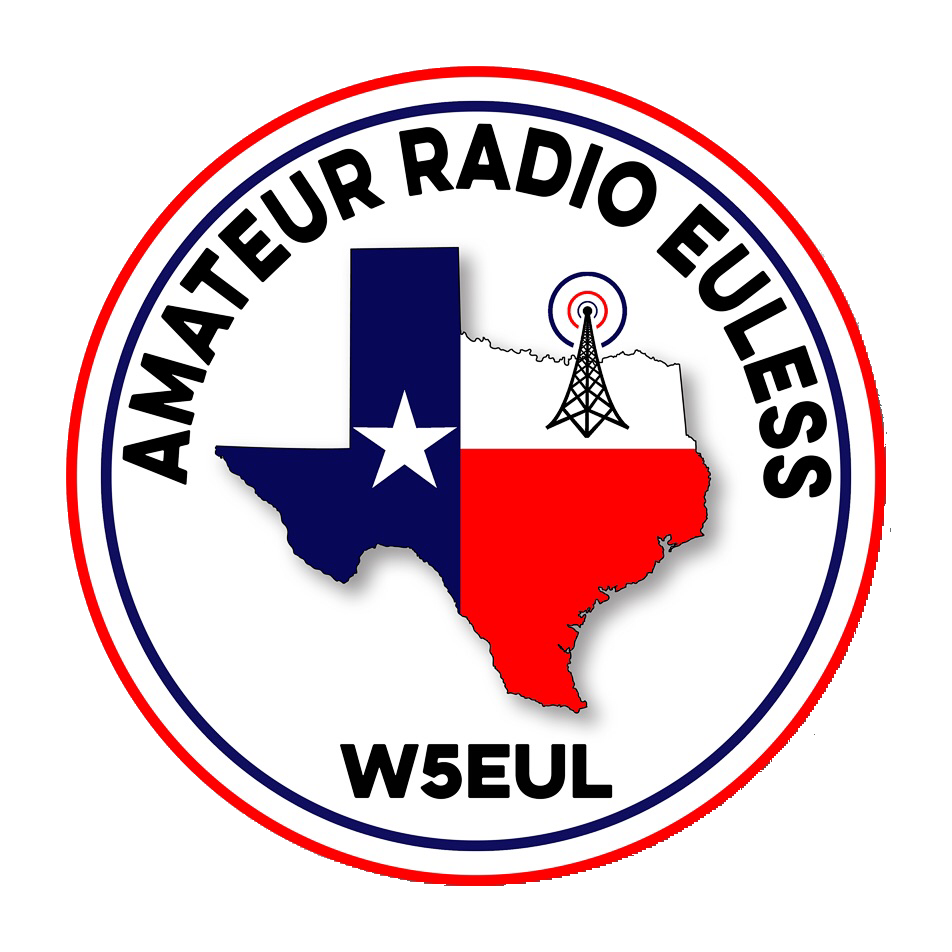 John Brunner 
~ Celebration of Life ~
Thanks for the Memories

Sunday, June 25, 2023 2-5 pm

Please join us for an afternoon of remembering John with your favorite memory, story, or anecdote.

Italian Bistro 
501 E. Byron Nelson Blvd, Roanoke, TX 76262
italian-bistro.net
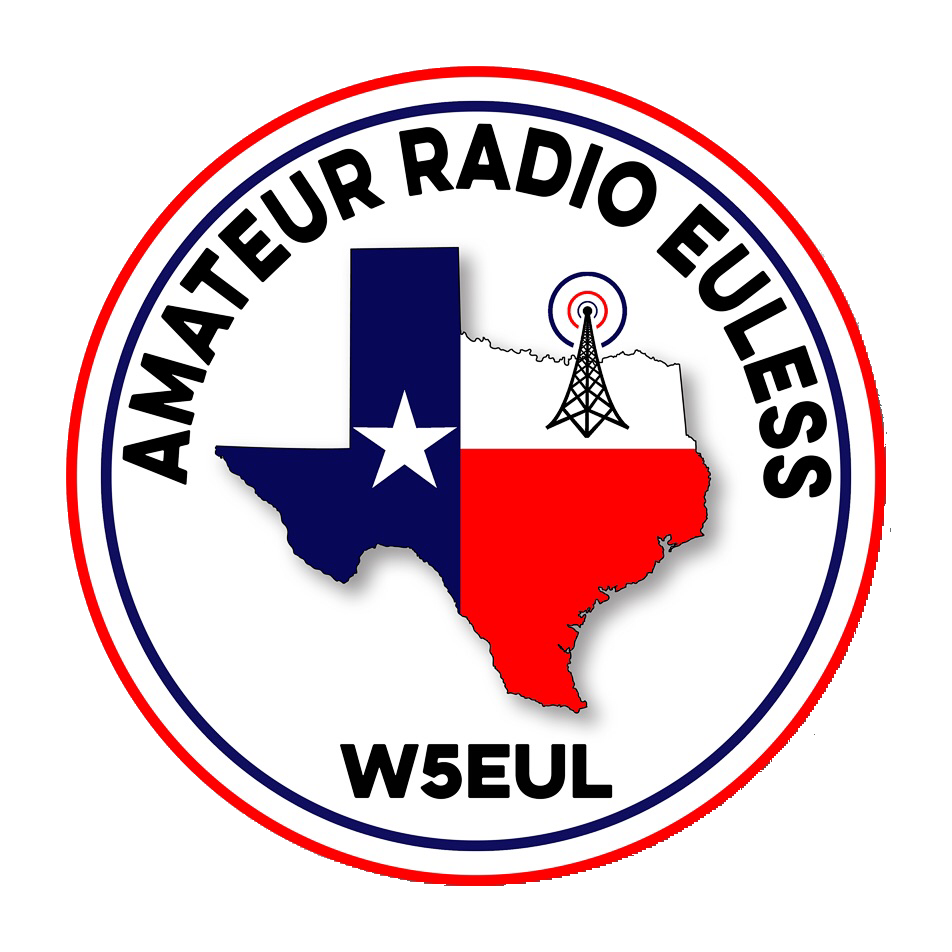 Member Updates
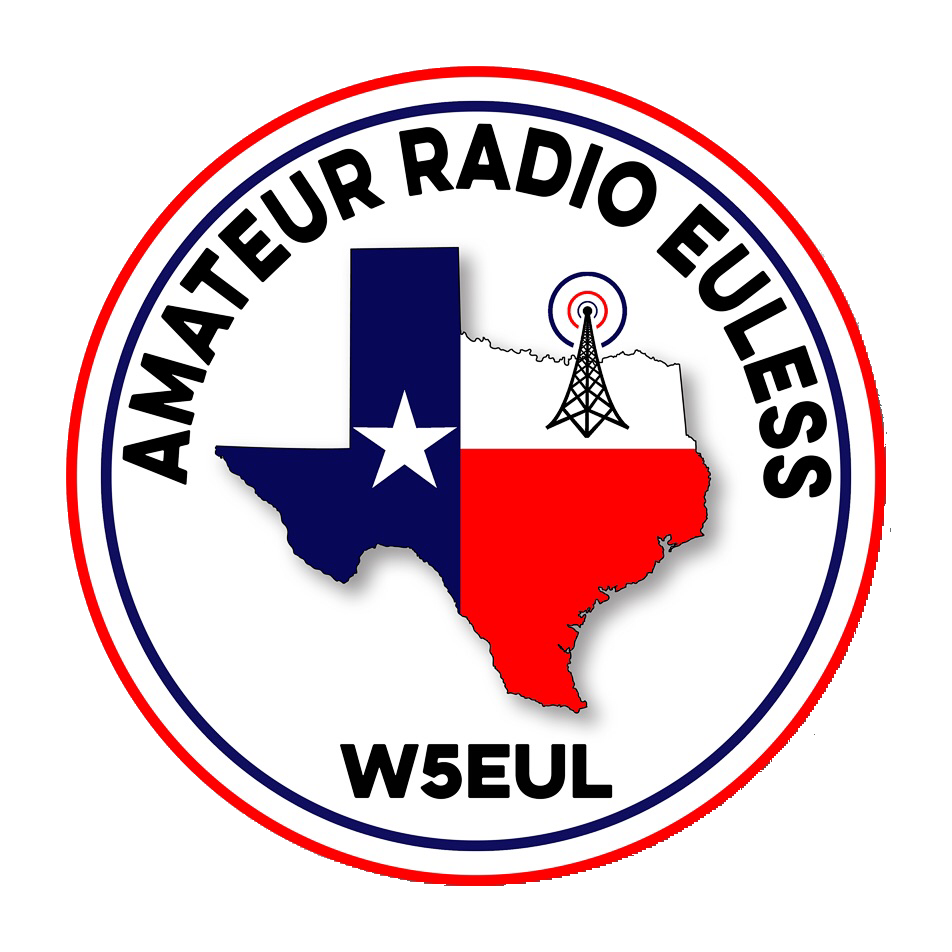 Minutes
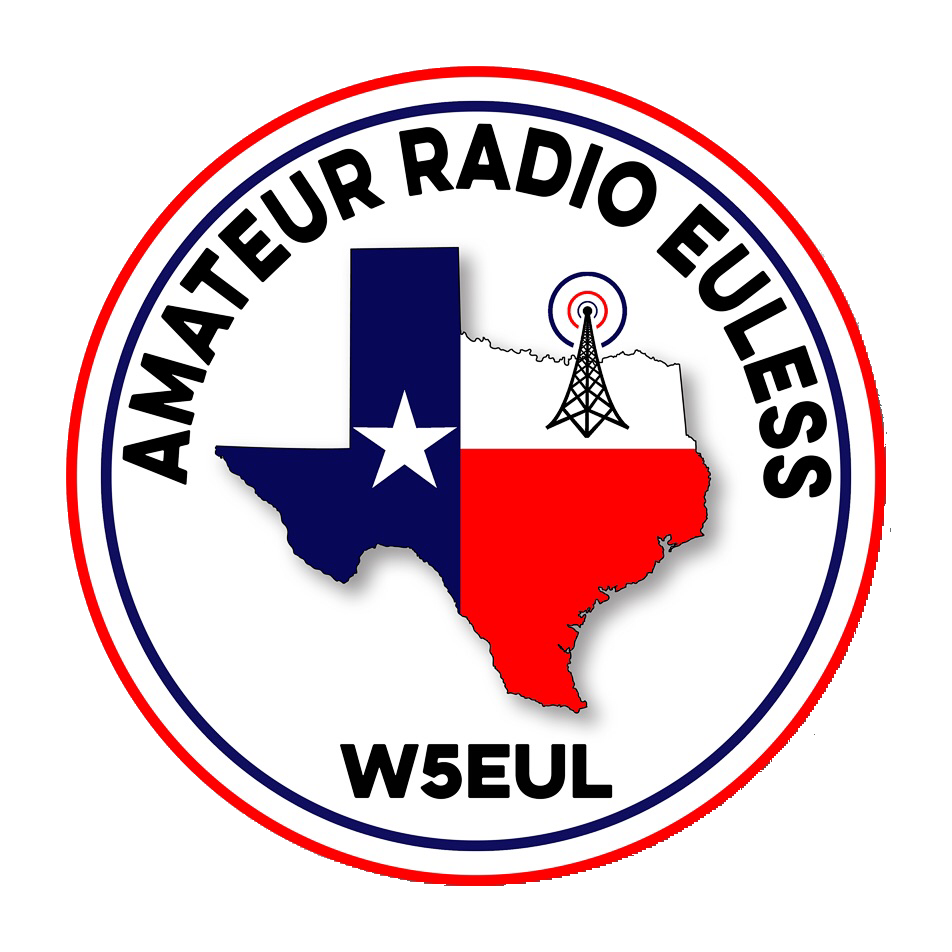 Treasurer’s Report
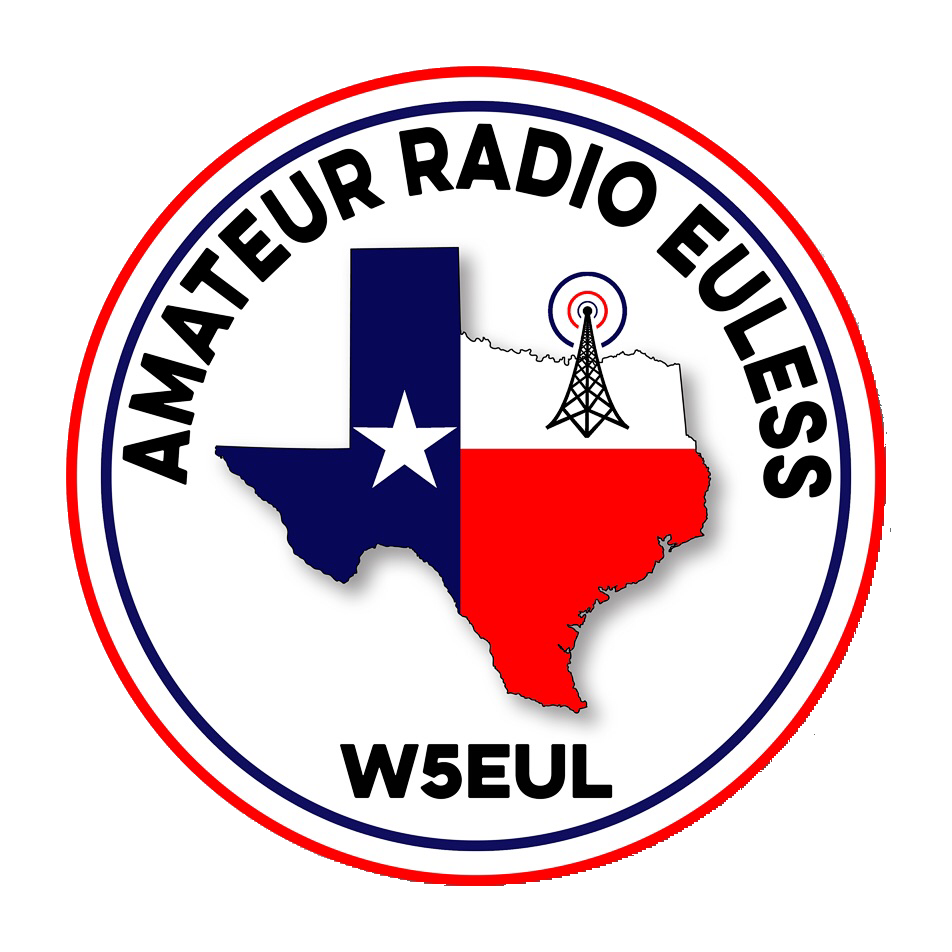 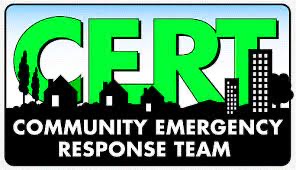 C.E.R.T Update
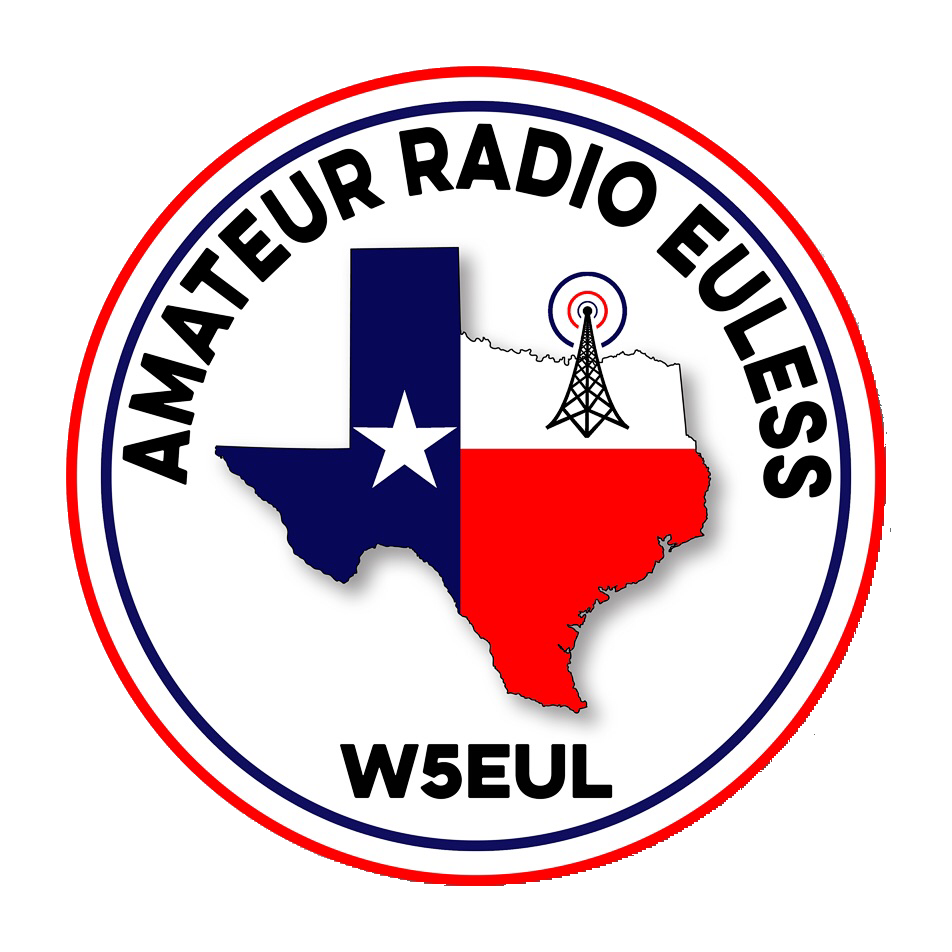 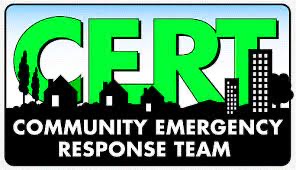 Local Happenings
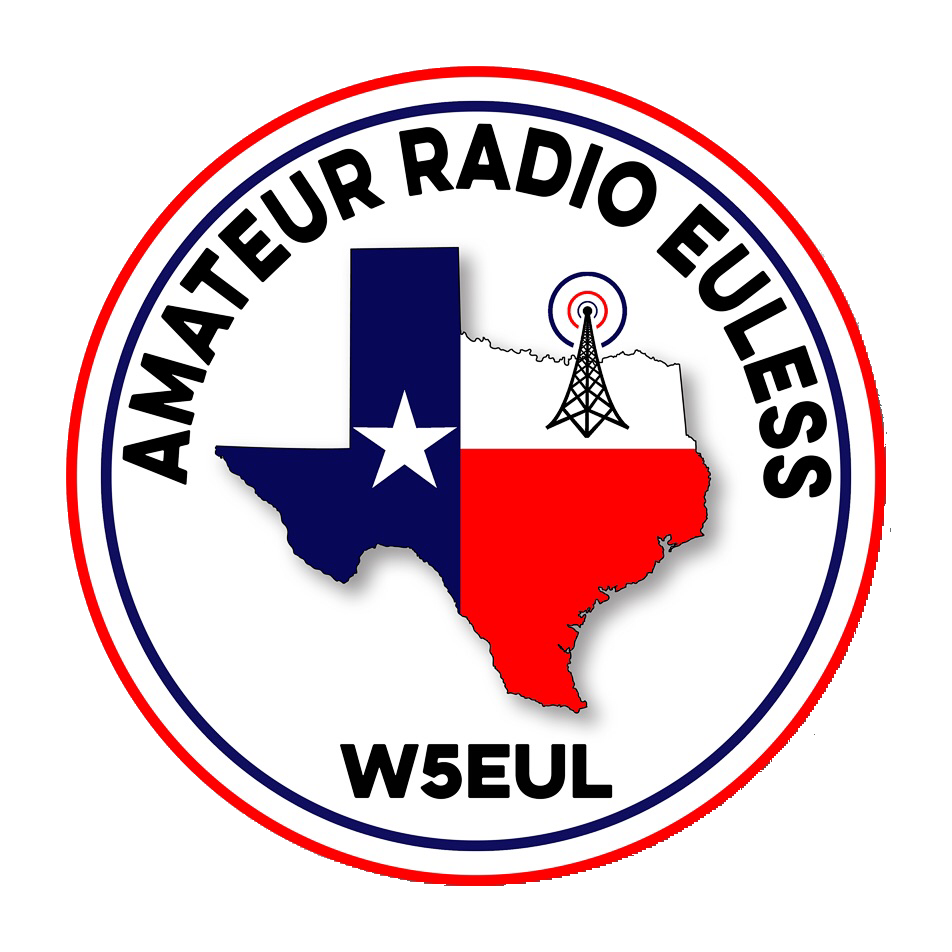 Euless ARC Gatherings
ERBC – Every Friday, @ 0830
	Texan Kitchen 415 N Main, Euless, TX 76039
Club Social – Monday, June 19th, 1800 – 1900 Outback 2601 State Highway 121 S, Euless, TX 76039
Field Day - June 24th, 1300 - 2000, Villages of Bear Creek Park, near the Dog Park on Bear Creek Pkwy, Euless, TX 76039
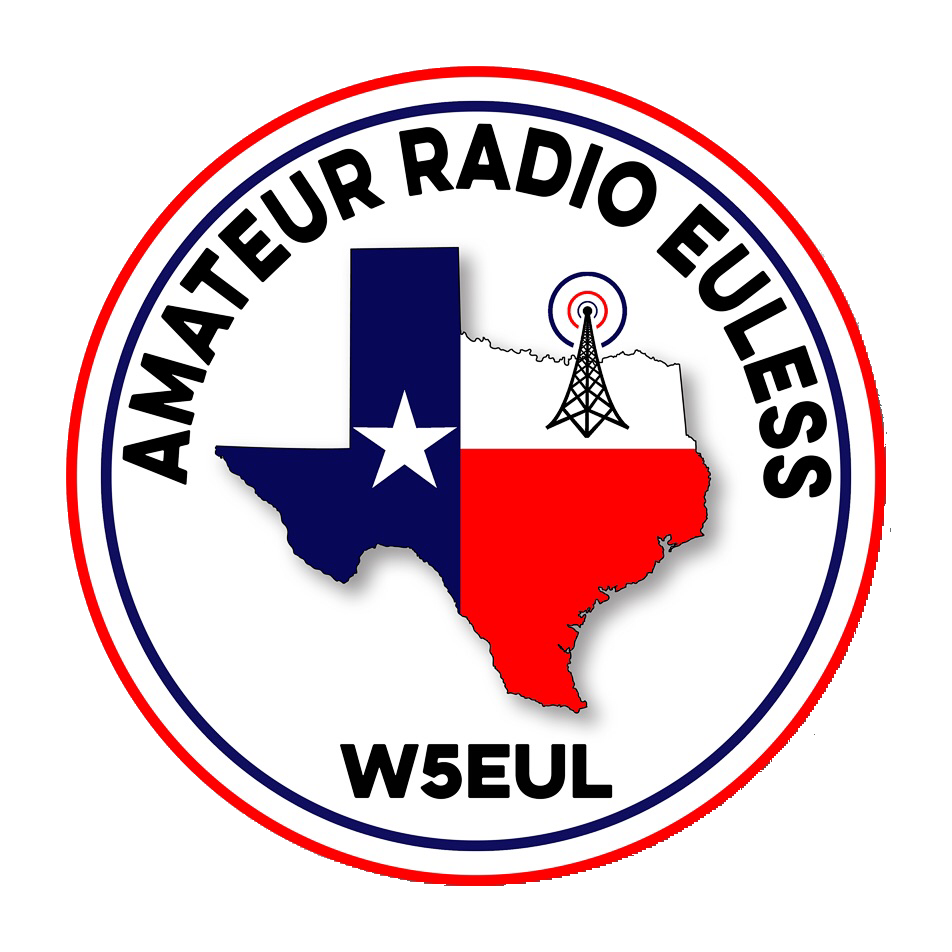 Audit Committee
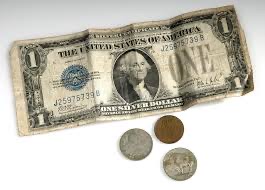 Audit Committee:
George Smith
James Knighton
Greg Sieber
Upcoming Events
June
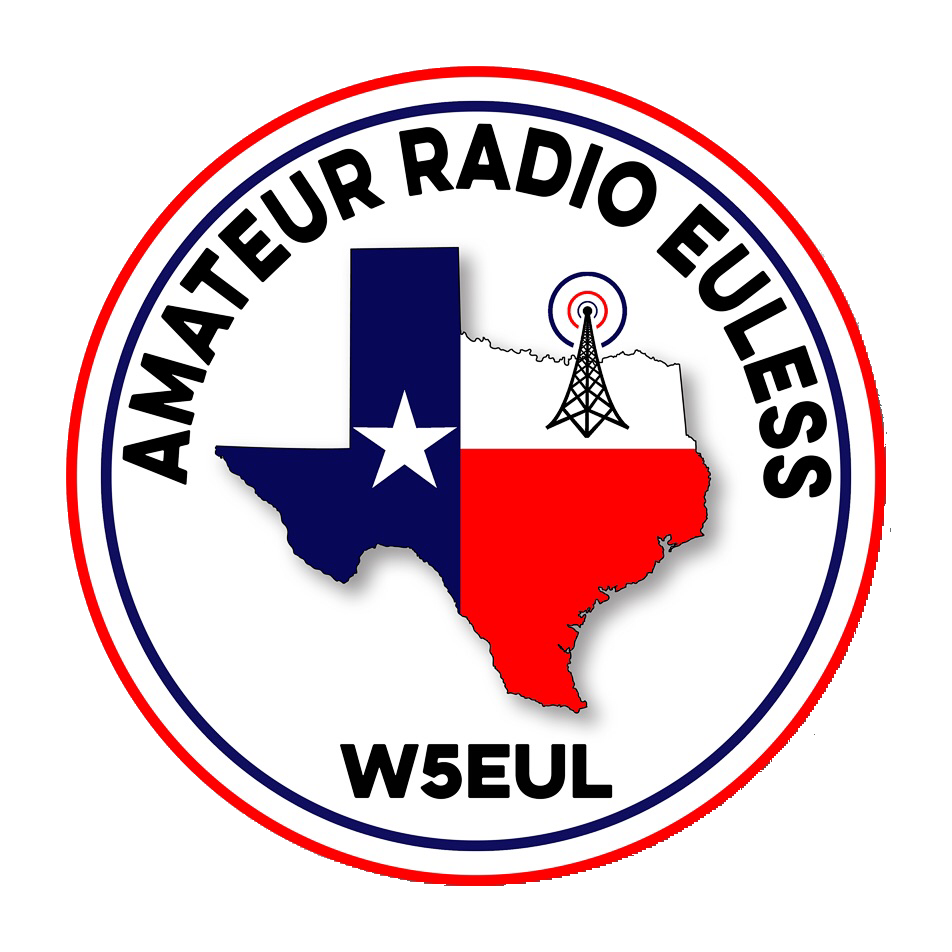 Field Day, June 24-25, Update courtesy of Dewey Walker
Upcoming Events
July
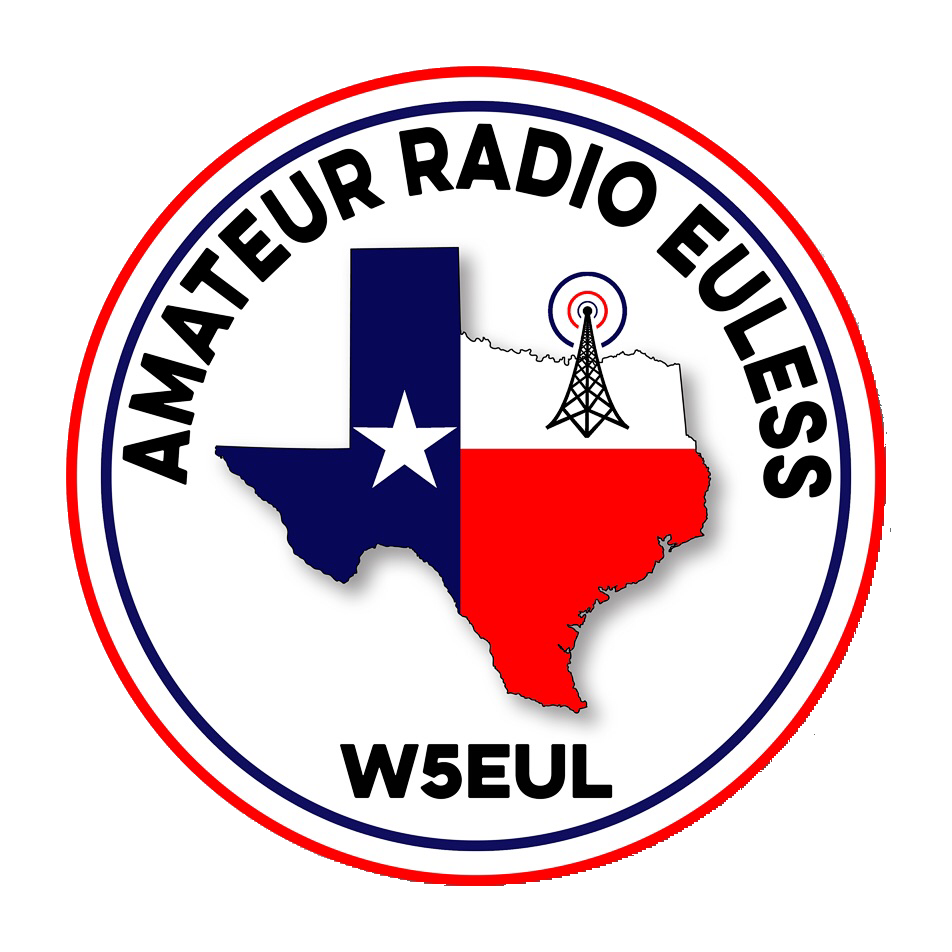 Independence Day, July 4, 
IARU HF World Championship, July 8-9 https://www.iaru.org/reference/member-societies/
Upcoming Events
August
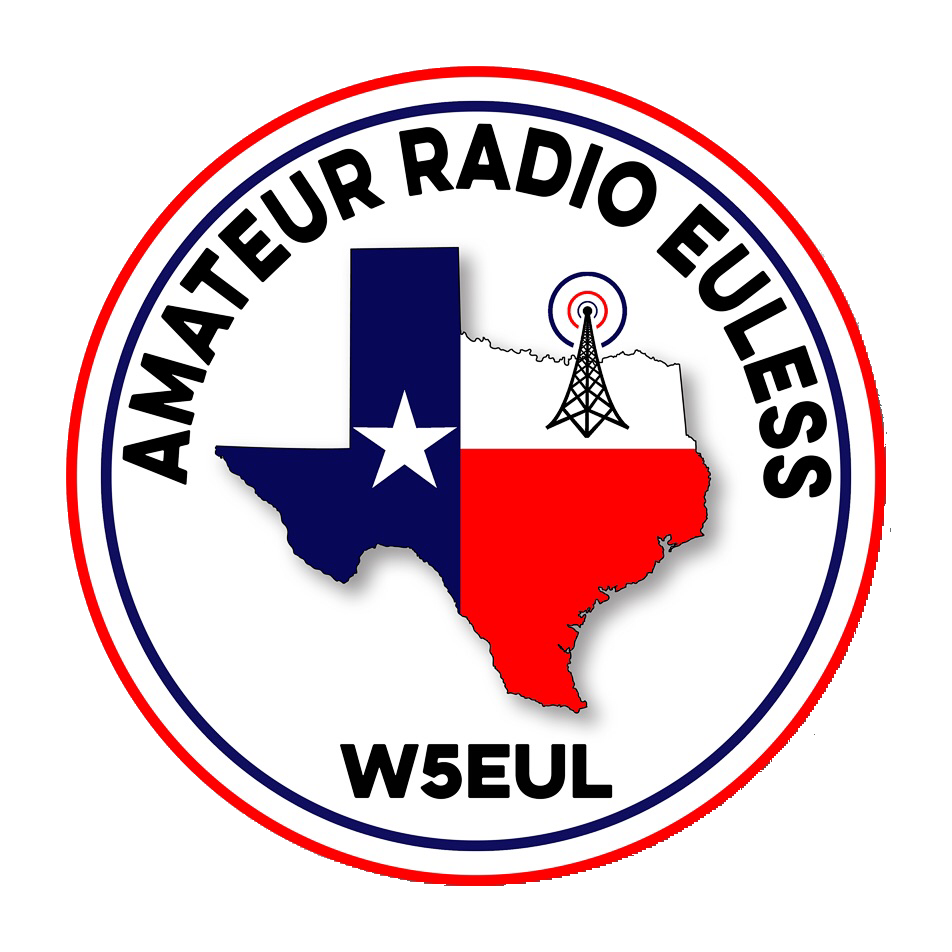 222 MHz and Up Distance Contest, August 5-6, http://www.arrl.org/222-mhz-and-up-distance-contest
EME 2.3 GHz and up, August 12-13, http://www.arrl.org/eme-contest
10 GHz and up - Round 1, August 19-20, http://www.arrl.org/10-ghz-up
Rookie Roundup - RTTY, August 20, http://www.arrl.org/rookie-roundup
Volunteer Hours
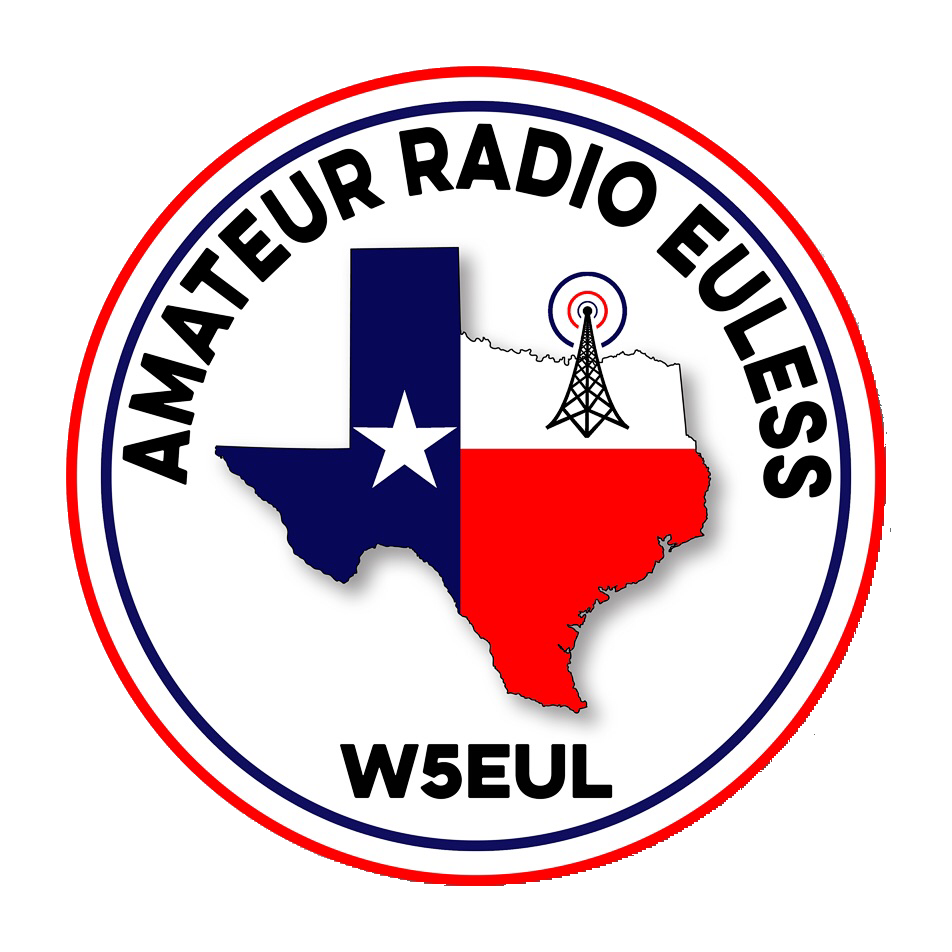 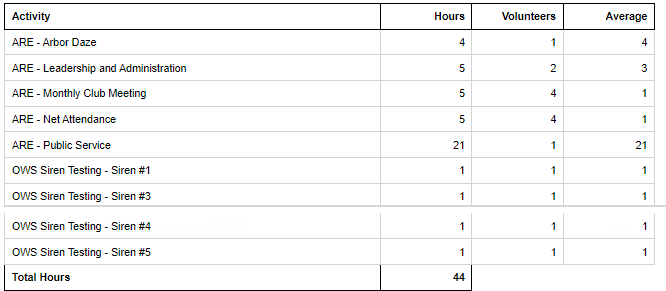 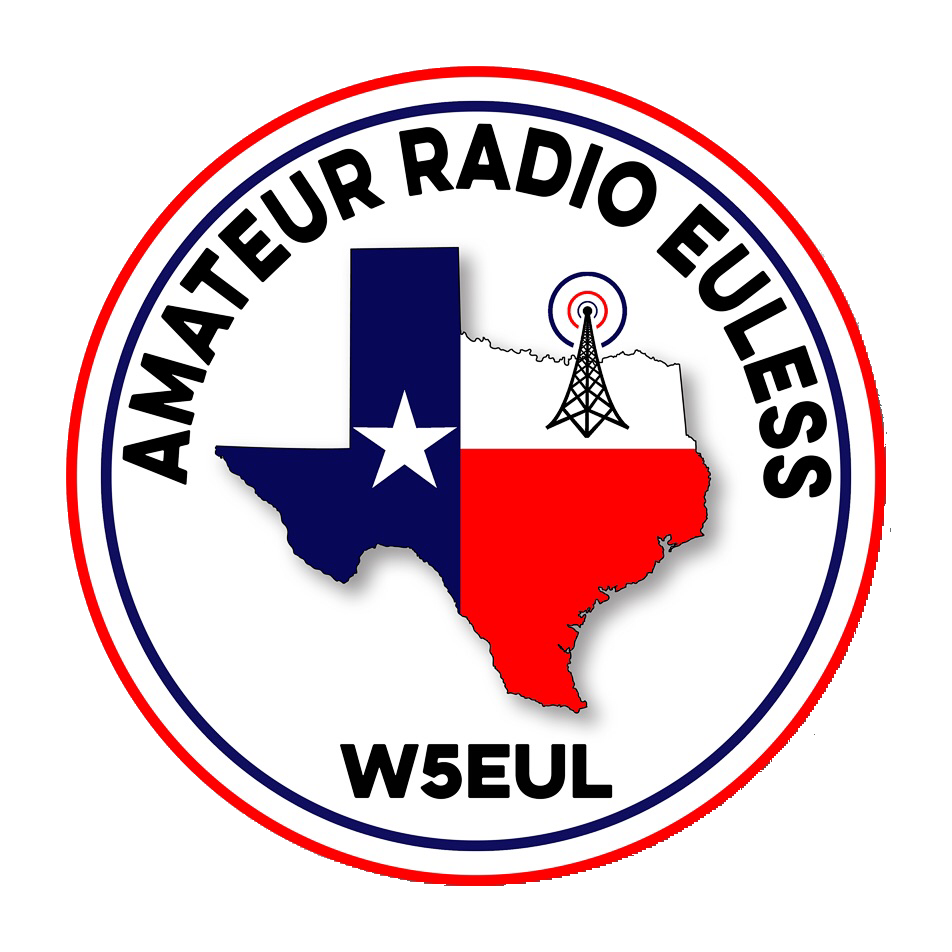 Erik
Greg
Chris
Members
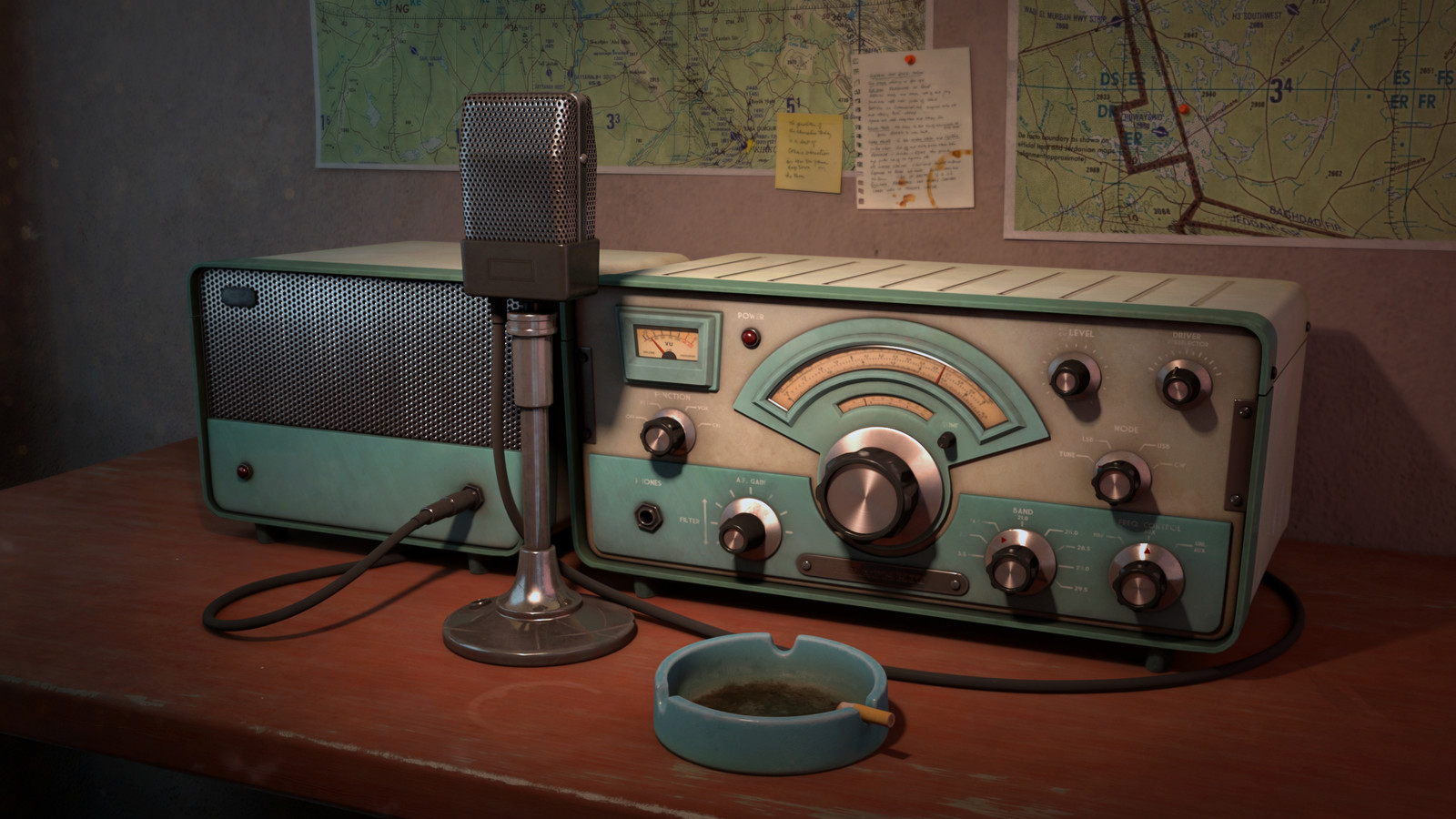 Open Chat
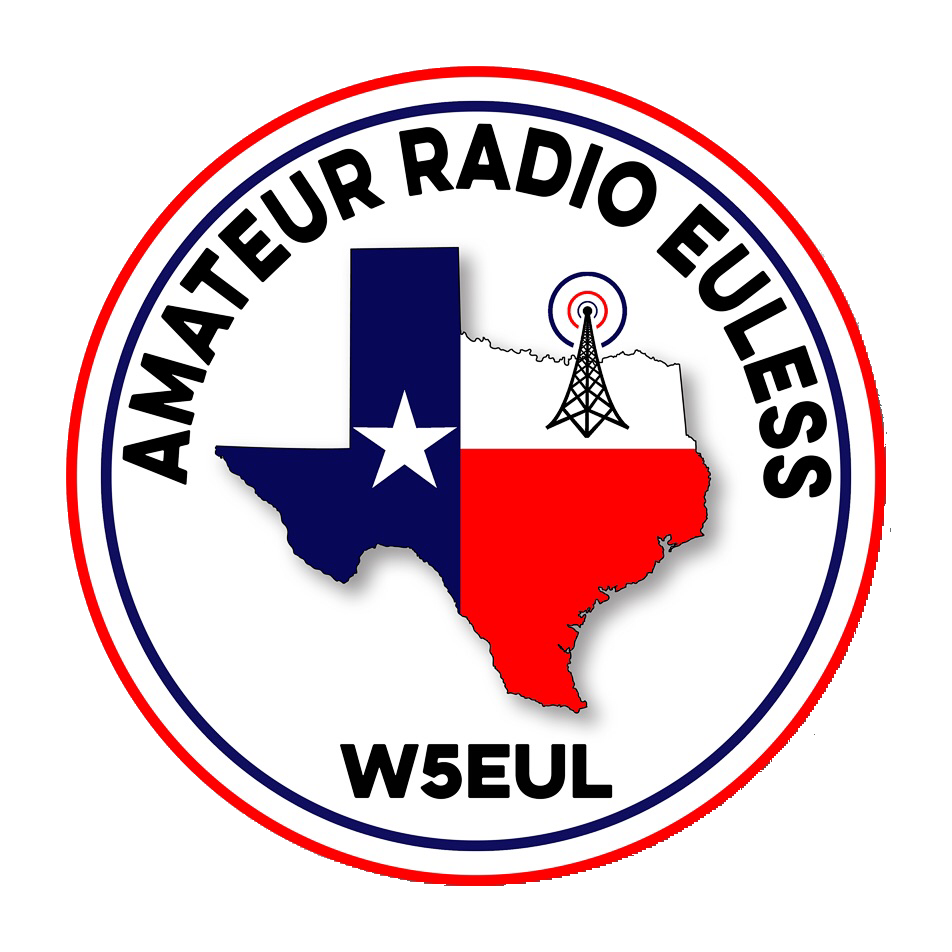 Motion To Adjourn
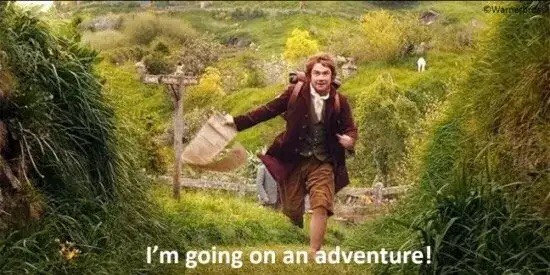